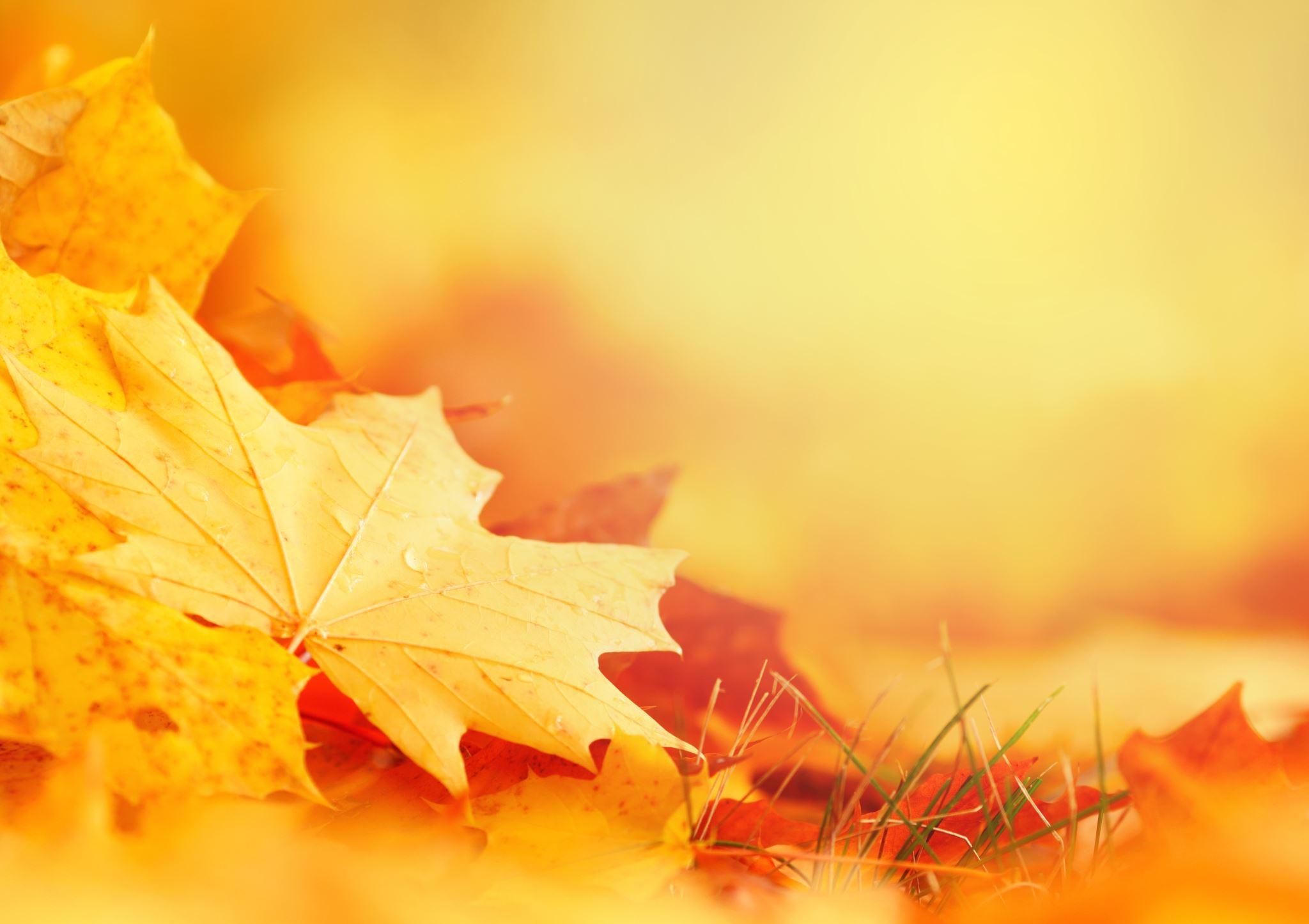 SOPHOMORE PARENT INFORMATION NIGHT
DULUTH COUNSELING TEAM
MAXWELL HIGH SCHOOL
GWINNETT TECH COLLEGE
Meet the Counseling Team!
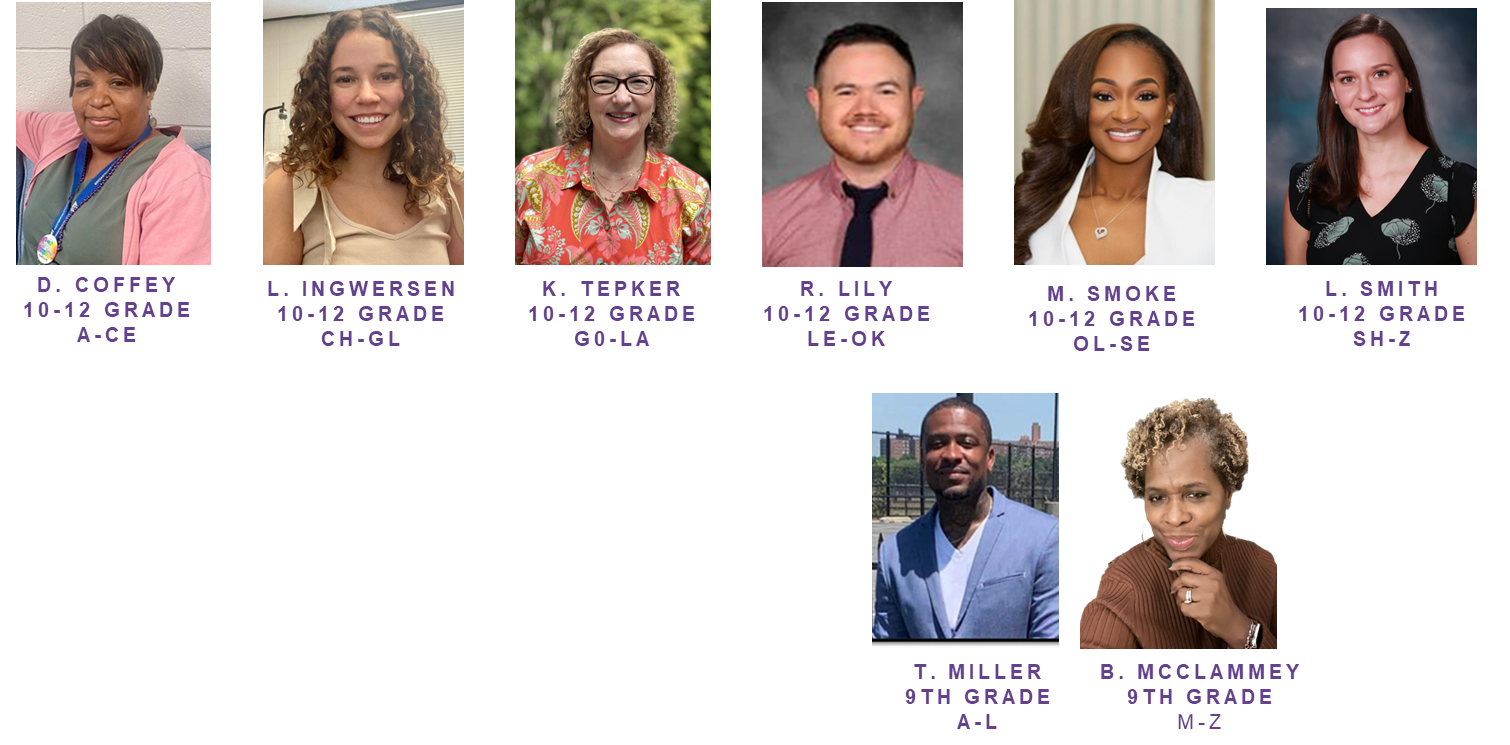 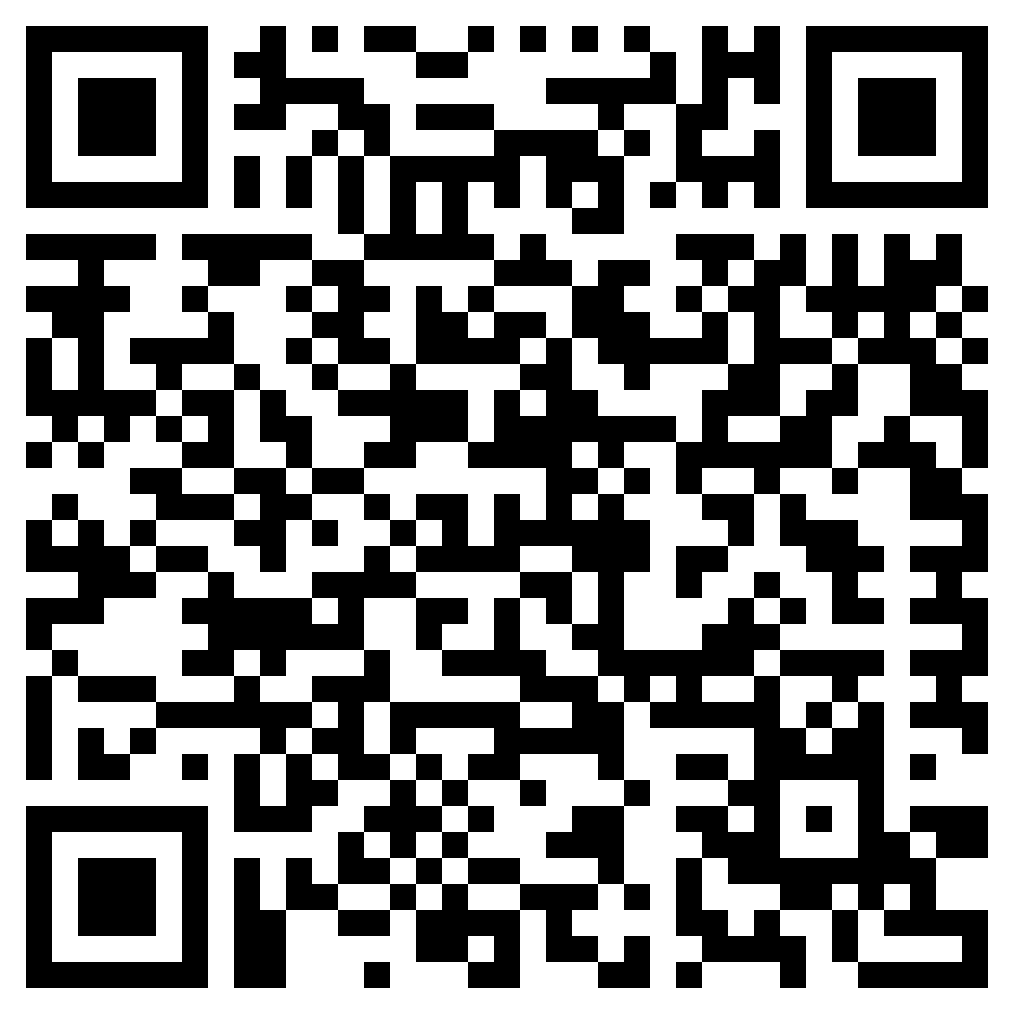 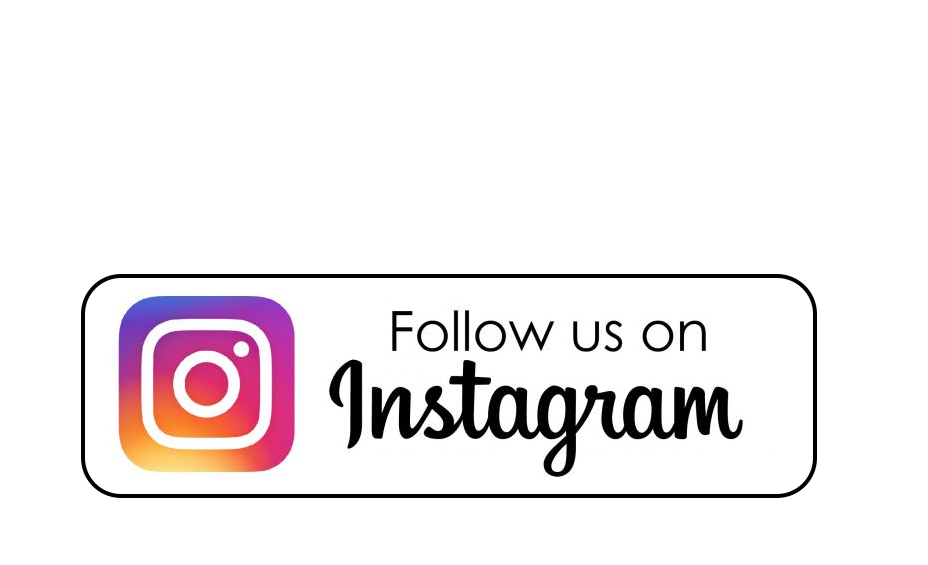 PARENT INSTRUCTIONAL COORDINATOR
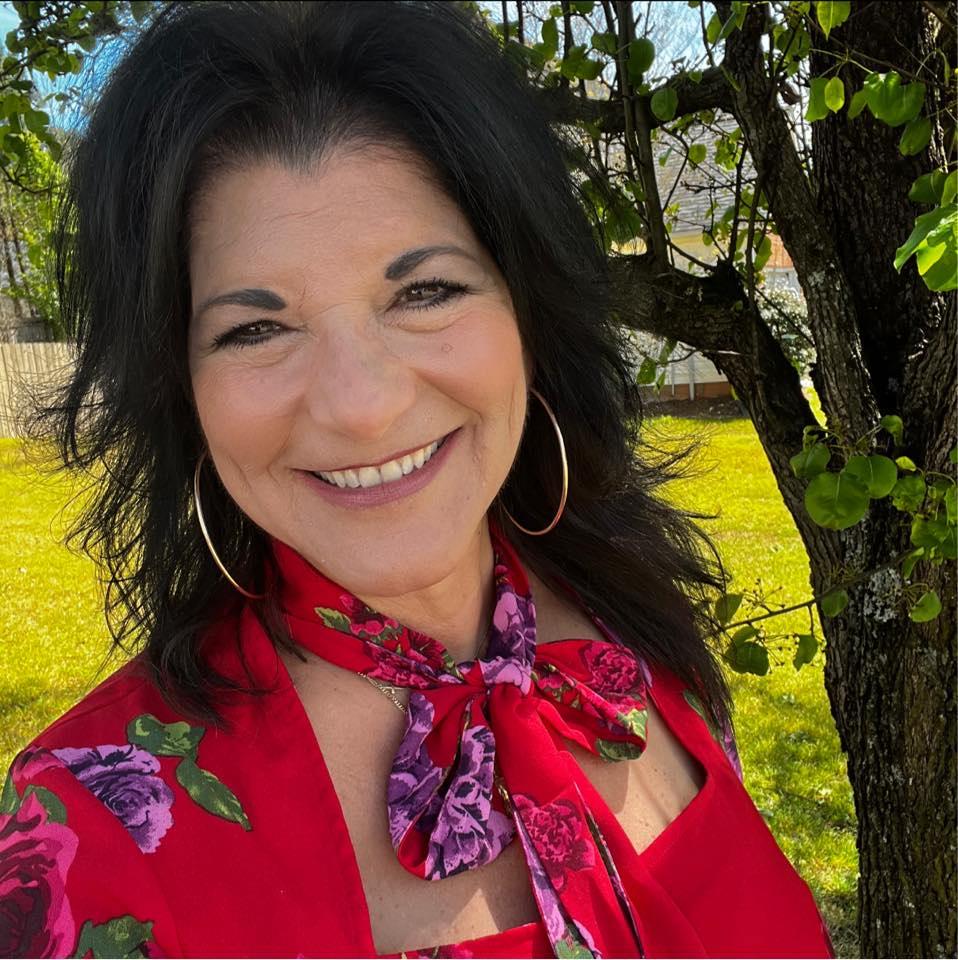 Milagros Lockhart
Parent instructional coordinator
Provides support for families 
Room 6-106
Office hours 6:45 AM- 2:45 PM
770 814 5562
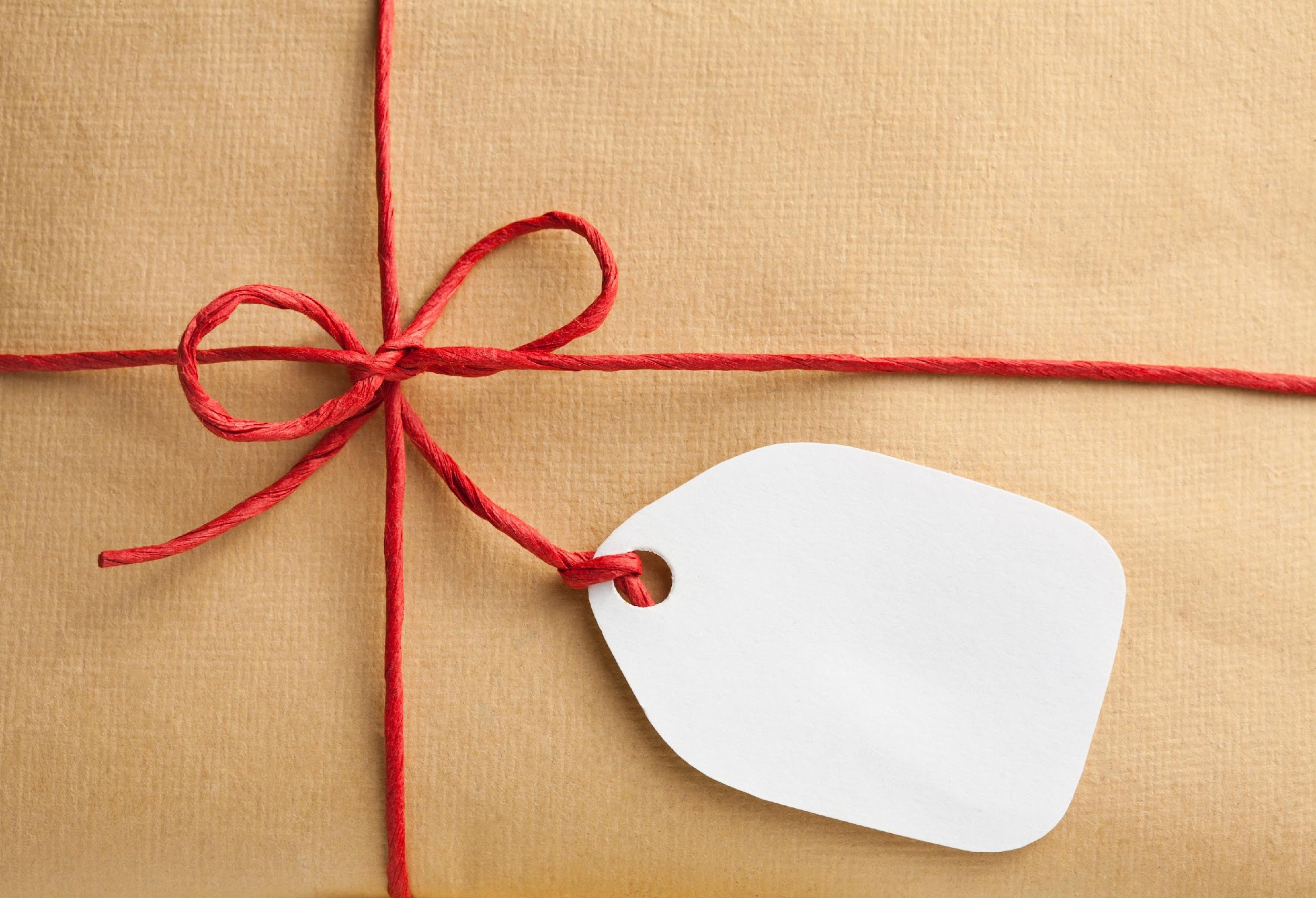 PARENT SQUARE
This unified communications platform is designed to keep parents and guardians informed and encourage greater engagement and connection with your child’s school and Gwinnett County Public Schools.
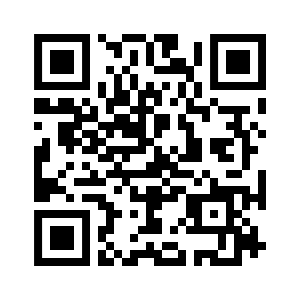 PARENT SQUARE HOW IT ALL WORKS
BENEFITS OF PARENT SQUARE
Check attendance
Grades
Discipline
Course History
Class Schedule
Other Pertinent Documents
GRADUATION REQUIREMENTS
5.0 credits needed to be promoted to Sophomore status

11.0 credits needed to be promoted to Junior status

17.0 credits needed to be promoted to Senior status
*2 years of World Language required for four year universities*
.50 CREDIT IS EARNED PER CLASS
1.00 CREDIT IS EARNED PER YEAR
.50 CREDIT CAN BE EARNED PER SEMESTER
EXTRA HELP RESOURCES
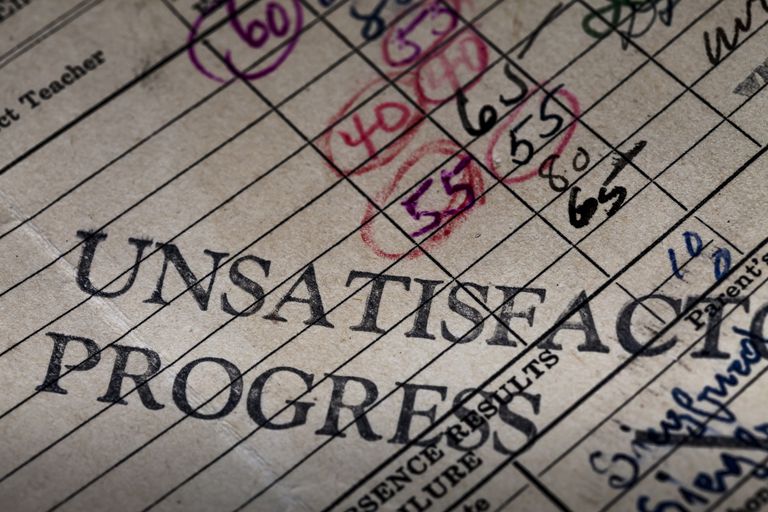 C25 – P2P Tutoring Available
ore/After School
Khan Academy
NTI Room – during lunch periods
Peer to Peer tutoring (e-class)
Teacher help before and after school. ( talk to your teacher)
NTI Room during all lunch periods.
Credit Recovery ( failing grade must be no lower than 50)Please see your counselor
Public Library( provide tutoring online Tutor.com)
This Photo by Unknown Author is licensed under CC BY-SA
Why Should I Take PSAT?
PSAT FOR ALL DULUTH’S SOPHOMORESOCTOBER 29TH(Free of Charge)
Prepares students for the SAT
Opens doors to colleges
Connects students to scholarship opportunities - NMSQT
Increases access to Advanced Placement (AP) & college credit
For more information go to:
https://collegereadiness.collegeboard.org
PRACTICE MATERIAL
Official SAT Practice for Free                            Khan Academy
https://www.khanacademy.org
Sophomore Core Curriculum Lesson
Review Individual Graduate Plan

Complete Career Assessment

Discuss Dual Enrollment – Spring 2025
Maxwell / Grayson            

Review PSAT Score Analysis- December Advisement
BRIDGE BILL LESSON: Building  A Solid  Foundation
Career Interest
Work Values
Strength Exploring 
Career Skills
Personality
Character
Soft Skills
MENTAL HEALTH IS GOOD HEALTH
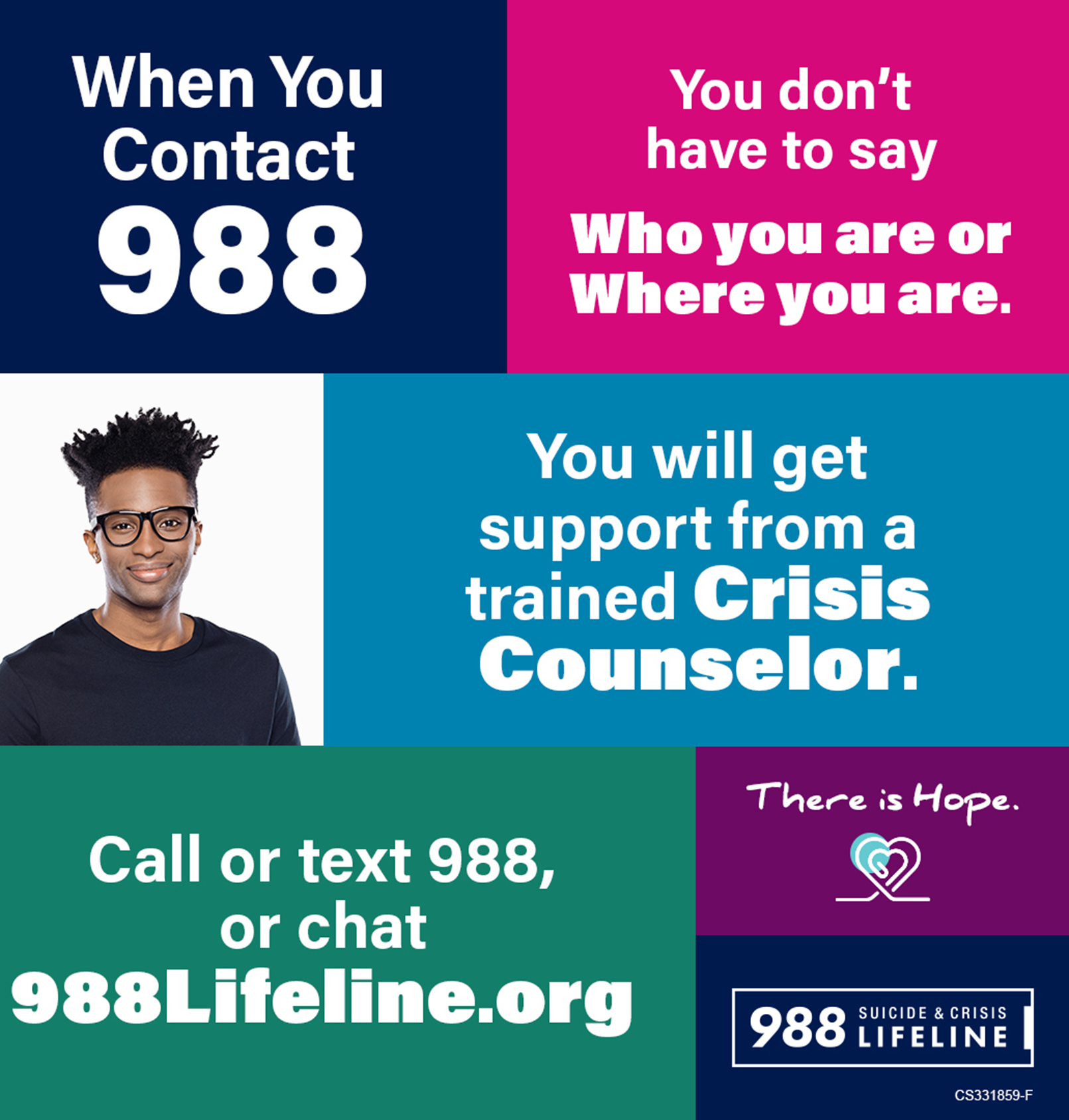 Counselors have many resources for counseling outside of school.
 
    KidsNet referral
   APEX referral
  Community Resources
 Group counseling options
GCPS referral list by Health Insurance coverage
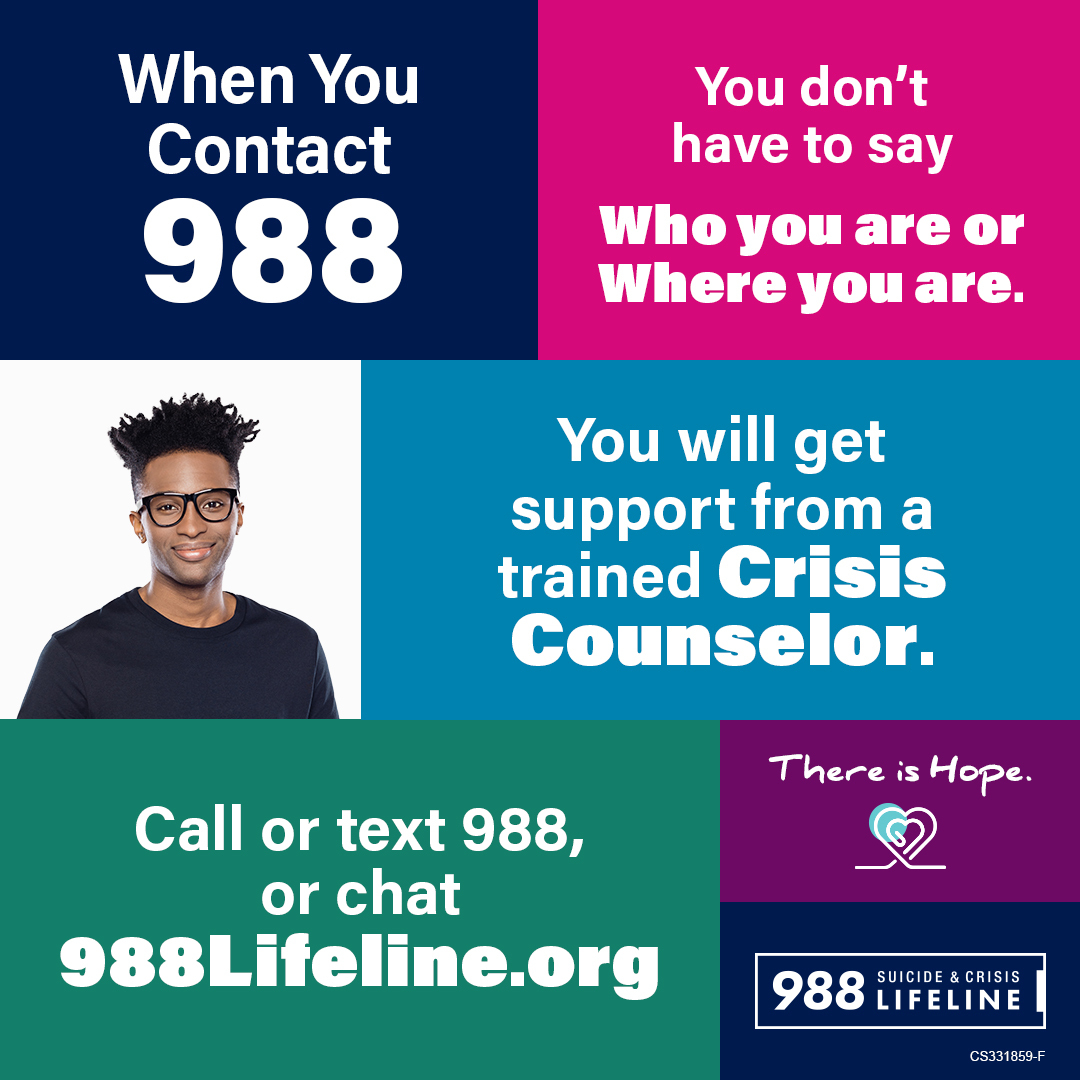 Grayson  Technical High School
TRANSPORTATION PROVIDED
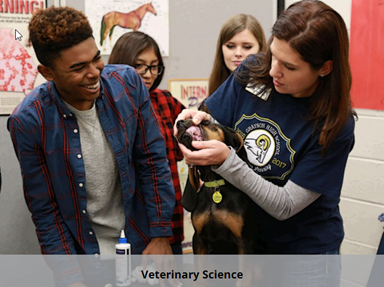 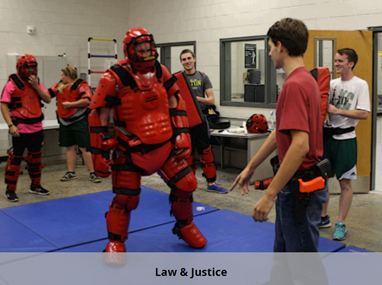 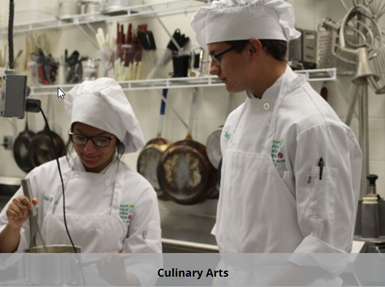 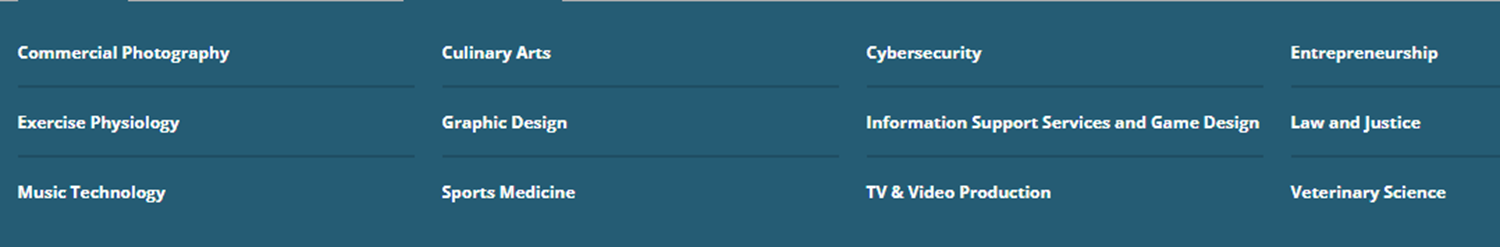 Maxwell High School of Technology Success!
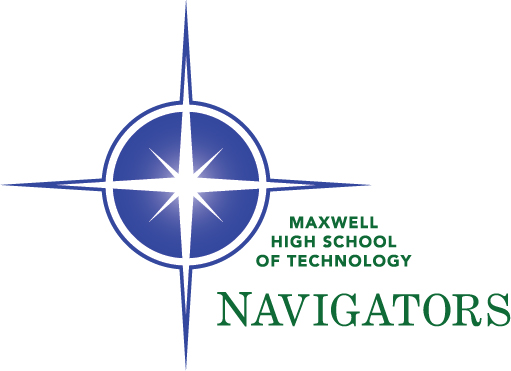 Dr. LaVonna Groce
18 Maxwell Programs
Collision Repair I
Fire & Emergency
HVACR
Law Enforcement
Personal Care Services
Therapeutic Services
Manufacturing
Therapeutic Services
Welding
Animation and Digital Media
Culinary Arts
Flight Operations
Architectural Drawing
Early Childhood Education
General Automotive Technology
Carpentry
Electronics
Graphic Design
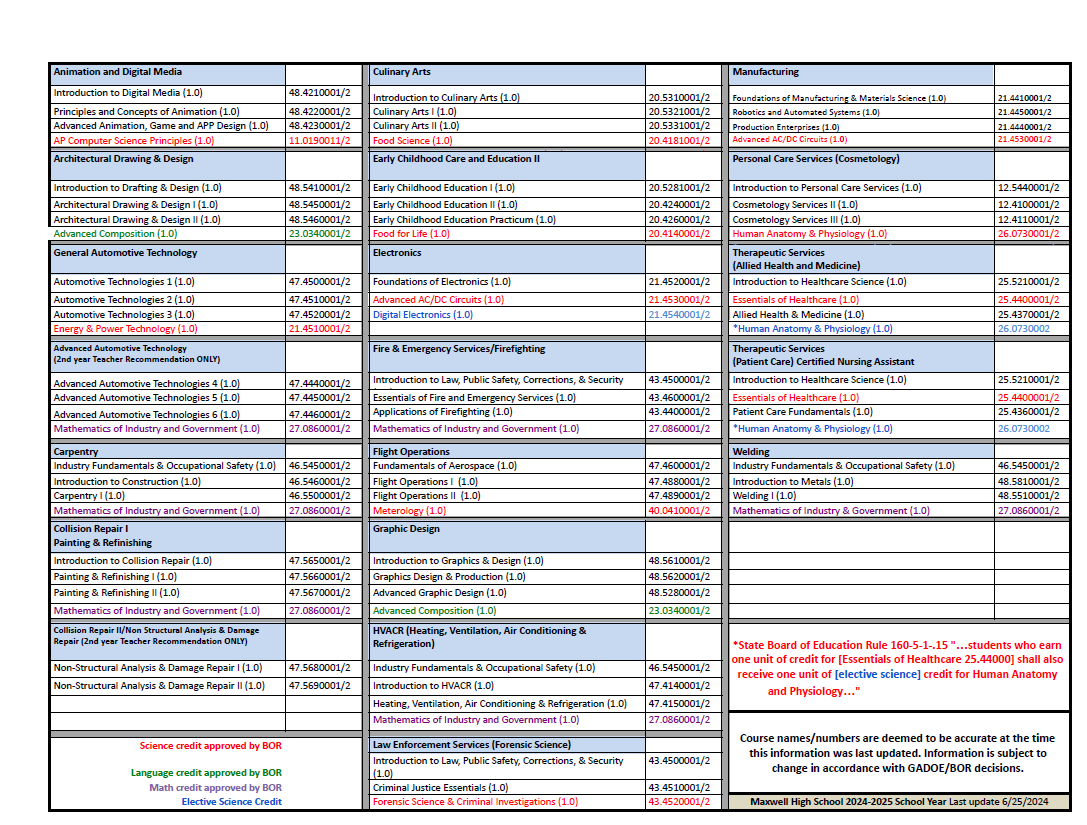 Typical Day of a Maxwell Student
Students receives 3 to 4 credits
In class for 2 ½ to 3 hours with a 10 min break
Students spends half the day at Home School and half the day at Maxwell
No lunch is served at Maxwell, students eat lunch at the home school and attend Maxwell during Morning or Afternoon
Students mostly take the bus from homeschool to Maxwell
Chick-Fil-A is available for purchase on Tuesday and Thursday
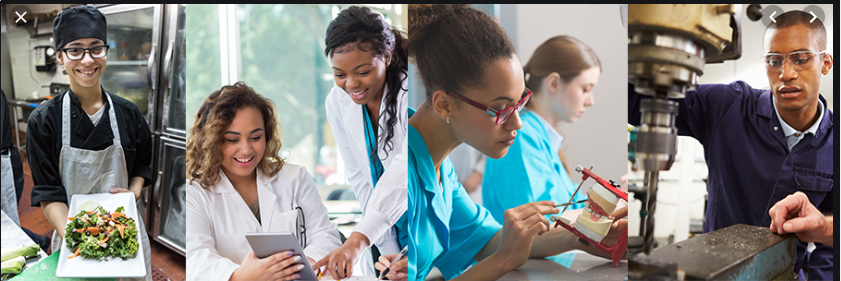 As a Student at Maxwell High School, you gain…
Great Learning ExperienceJob information – Work Ready/ Employment after high SchoolMaxwell Teacher- Great future recommendationWork Experience- you are gaining work experience from your Maxwell ProgramInterested in getting into the field of your program in the future- ask your teacher if they know names of companies that may hire, colleges to attend
Maxwell Clubs
SkillsUSA
HOSA (Future Health Professionals)
Maxwell Student Ambassadors
Work Ready Program    Advisement and Social Emotional Learning Program at Maxwell
Advisement Program that focuses on learning Work readiness skills.
Social Emotional Learning
	lessons and tasks
Skills: interview skills, work communication skills, dress, etiquette.
Teaches Employability skills to all Maxwell students.
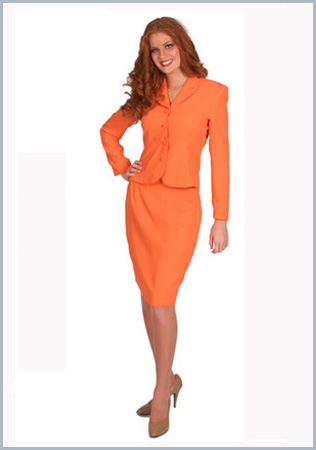 Certification within Industry
OSHA 10,  NCCER Construction Level !
SERV Safe
CPR
S.P.2 Collision Safety Certification
S.P.2 Collision Pollution Prevention Certification
S.P.2 Ethics and You Certification
E.OP.A. assessment for Painting and Refinishing A.S.E. Certification ( with a Passing Score)
E.O.P.A. Assessment for No n- Structural repair A.S.E. ( with a passing score )
I-Car P.D.P.- E.E. student certification ( with Passing score)
Revit User Certification Exam
And More
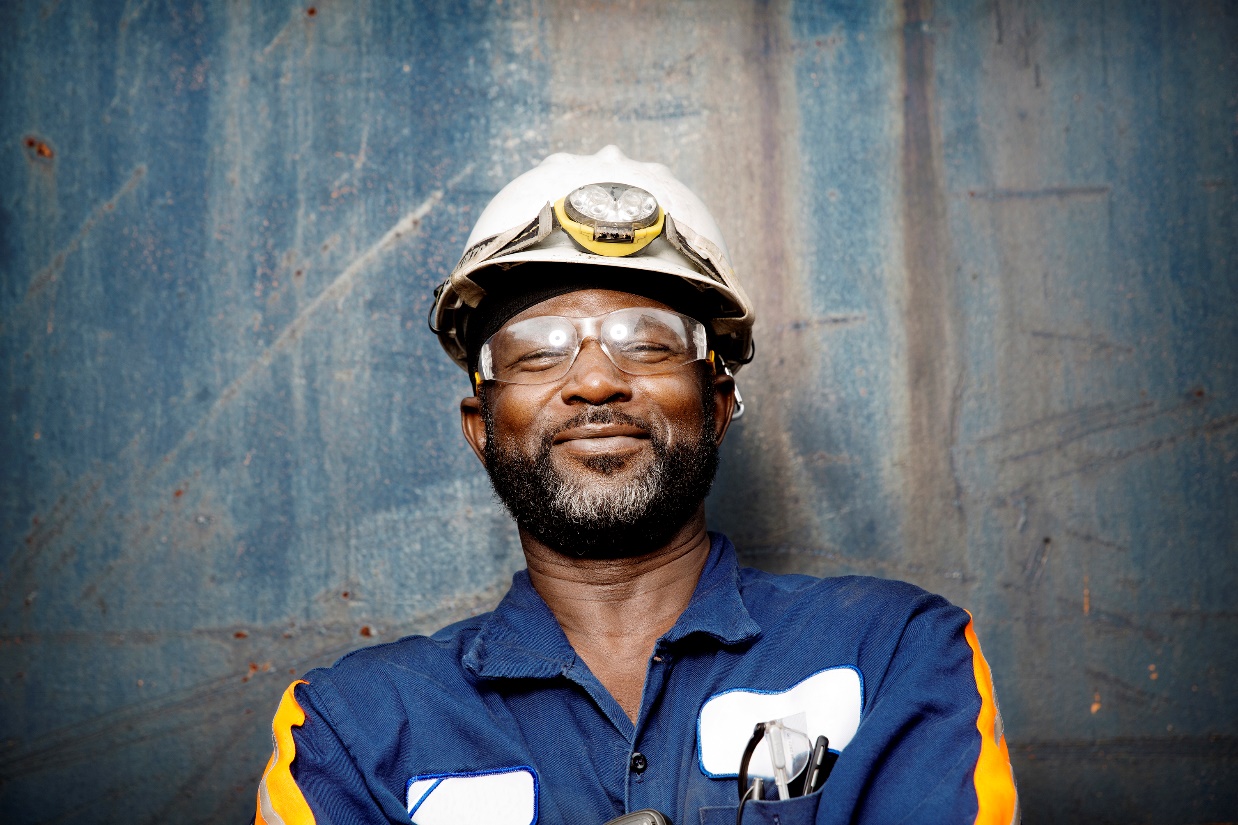 Maxwell High School of TechnologyVideo:
Click on the link and enjoy! (6 minutes long):  https://www.youtube.com/watch?v=oY4x3euBDeI
Thank You!
For more Information:

Head Counselor 
Dr. LaVonna Groce
770-338-4604

Counselor 
Ms. Stephanie Medlin
770-338-4605
GWINNETT TECHNICAL COLLEGE
         
            Ms. Jennifer Rodriguez
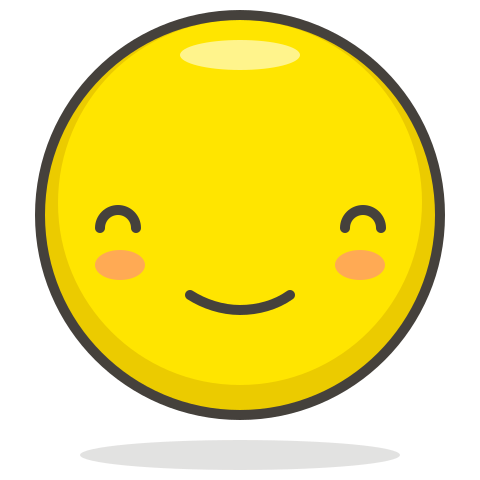 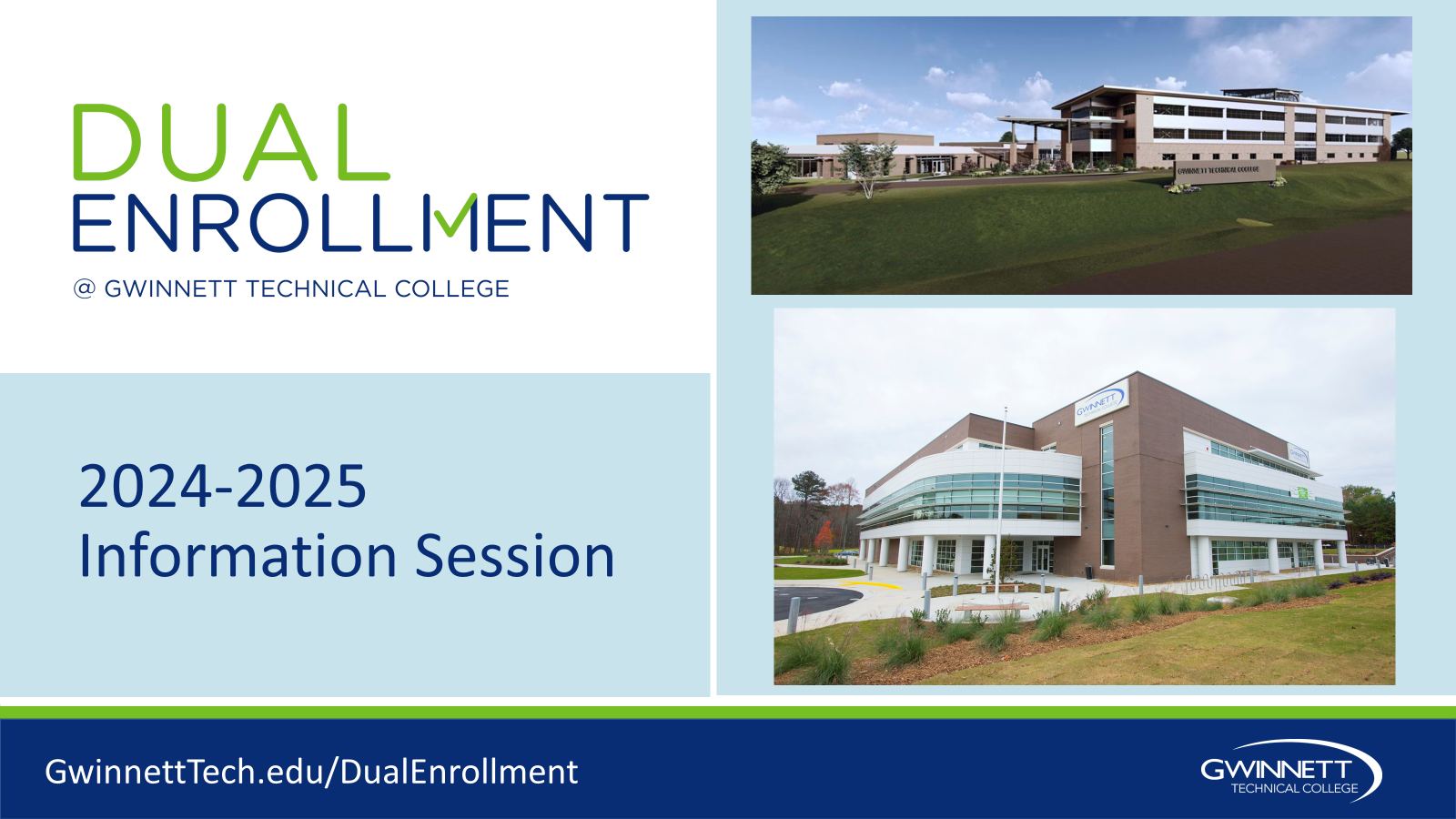 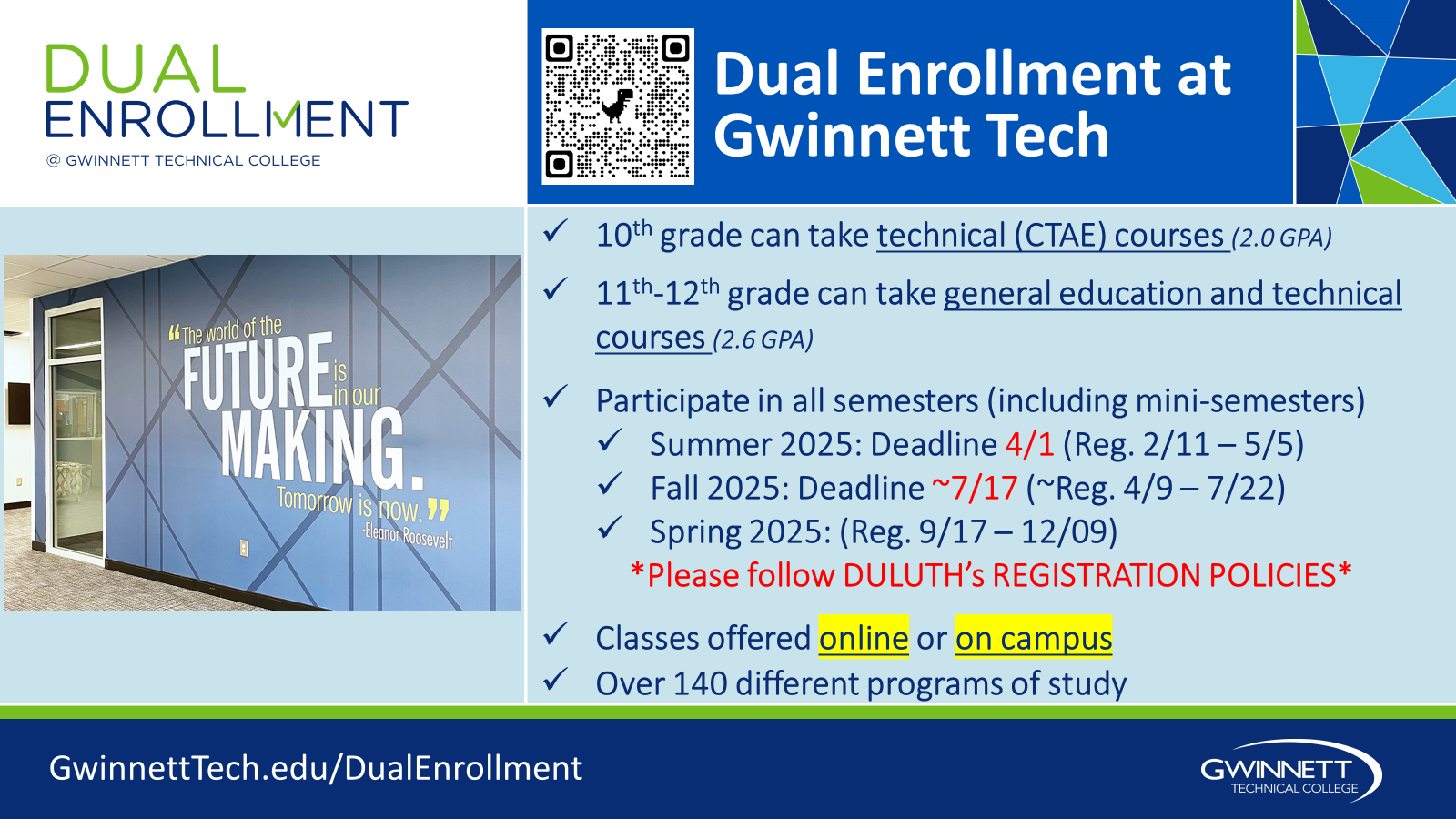 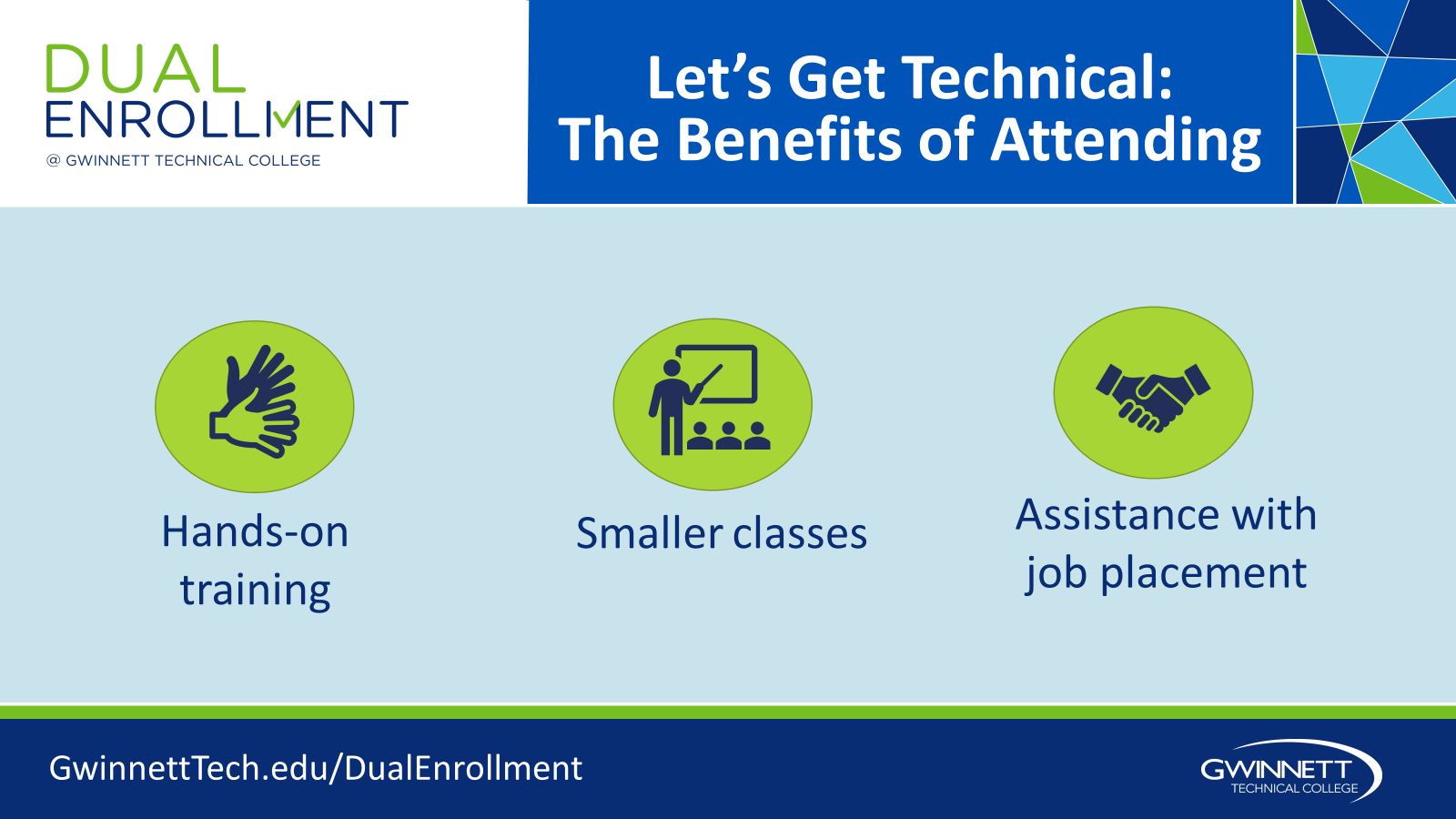 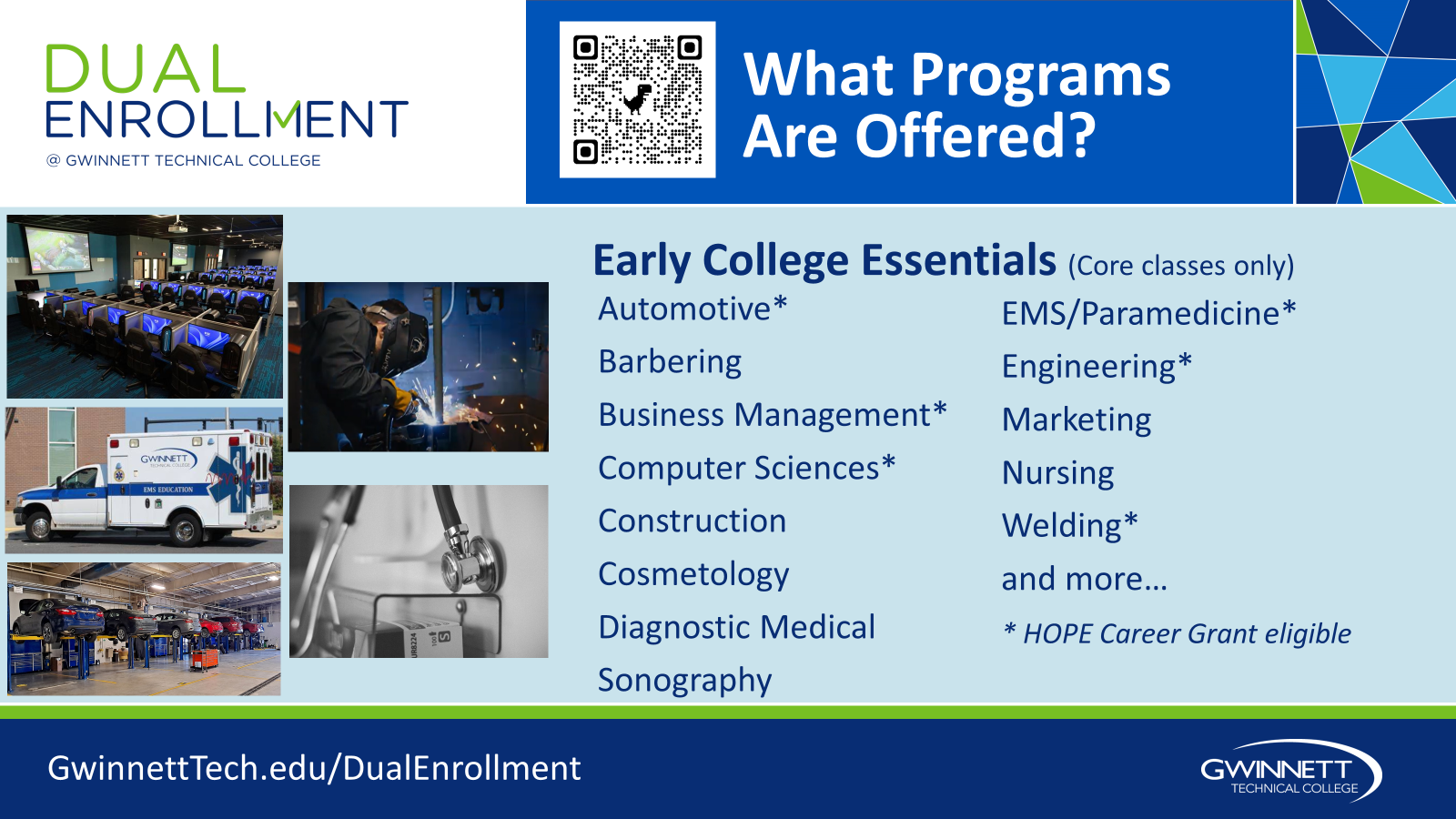 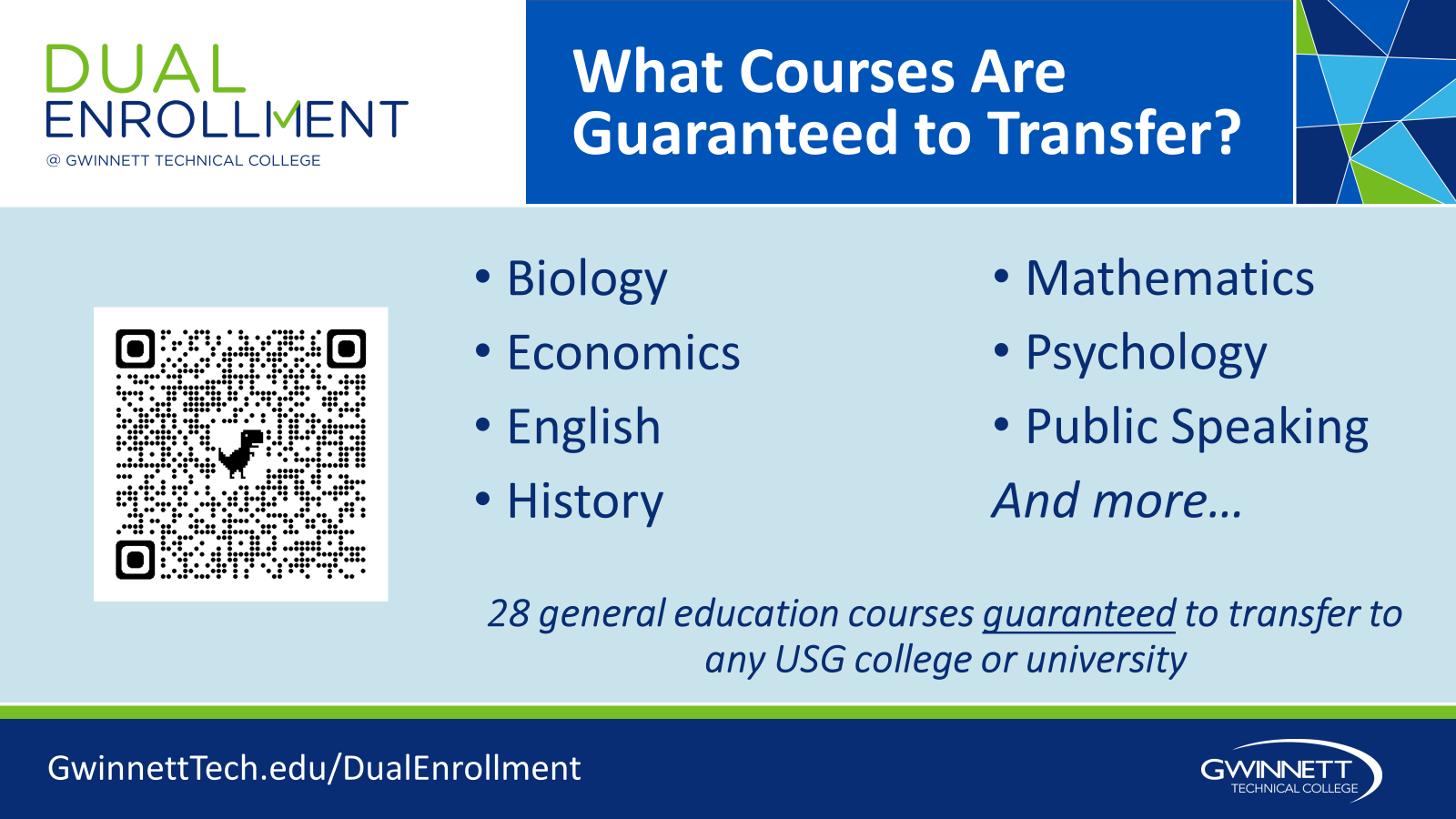 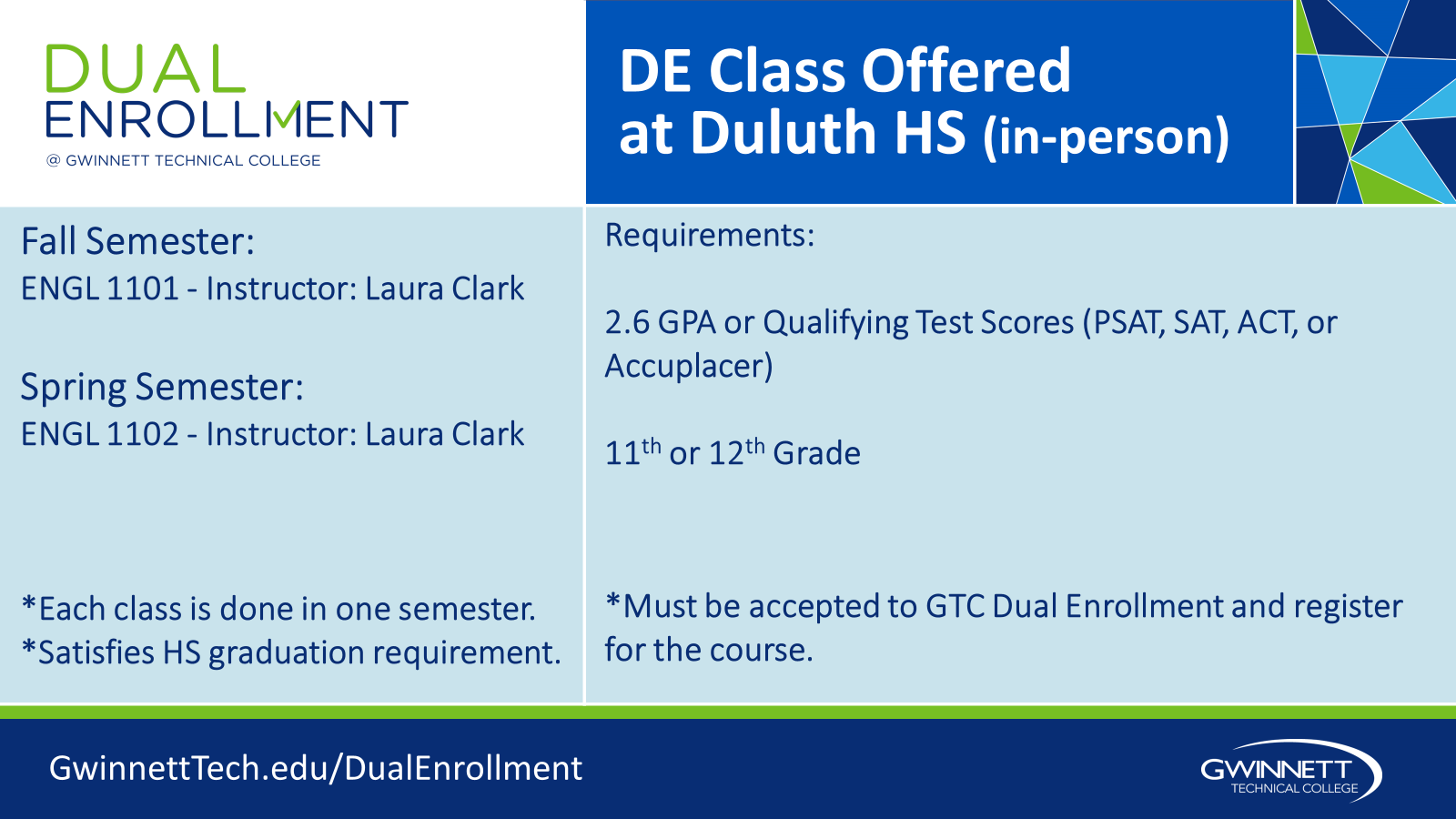 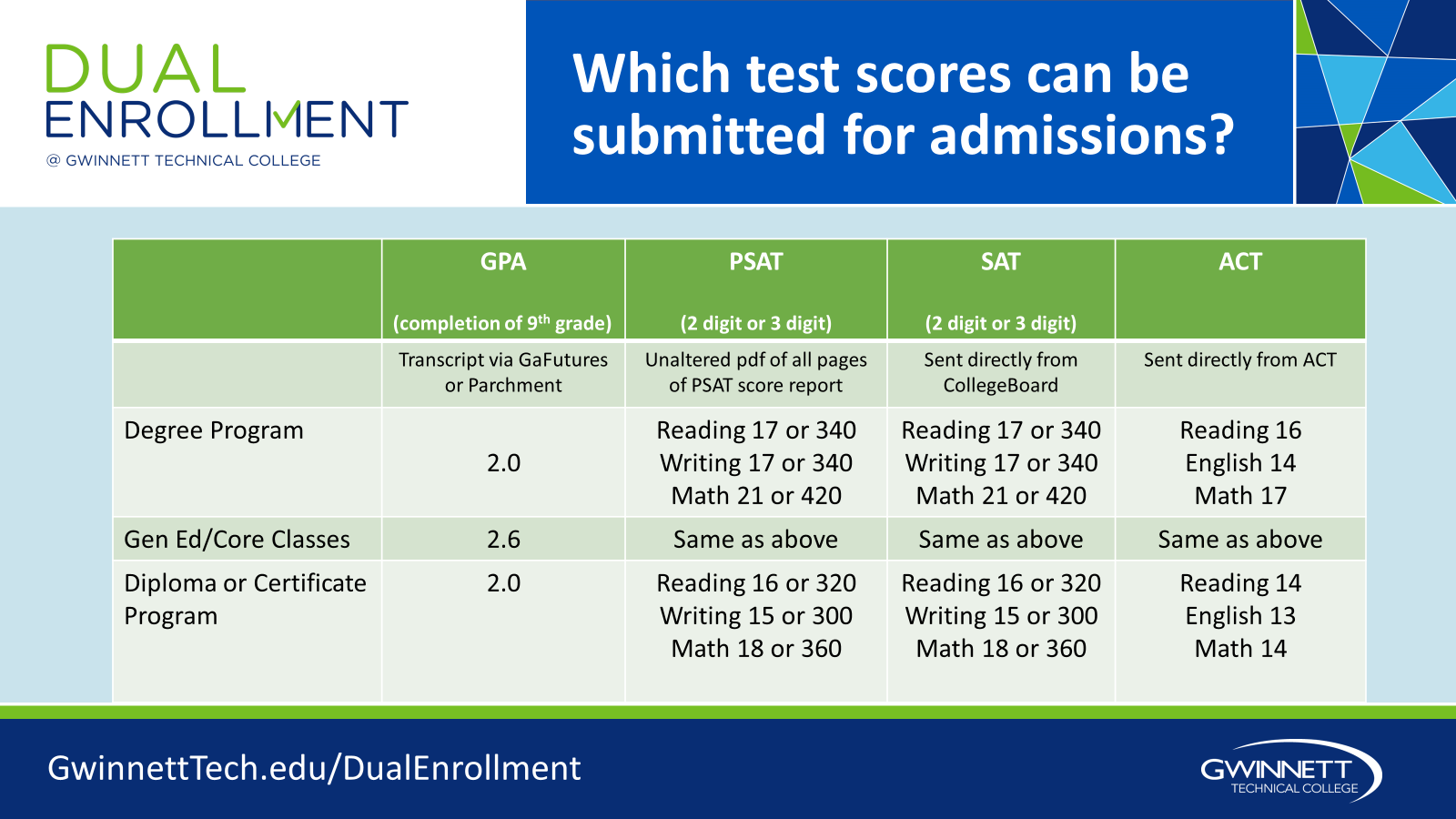 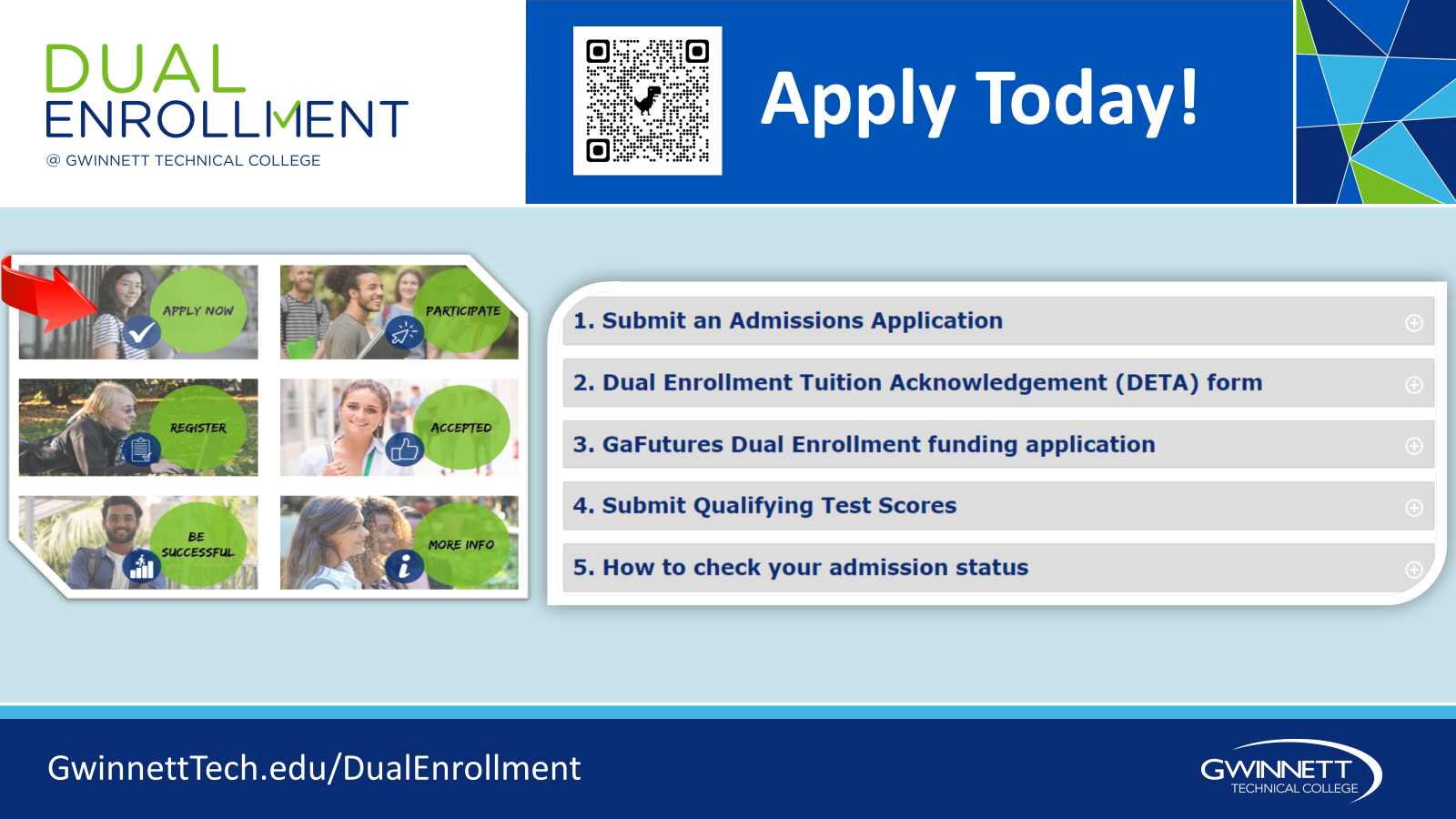 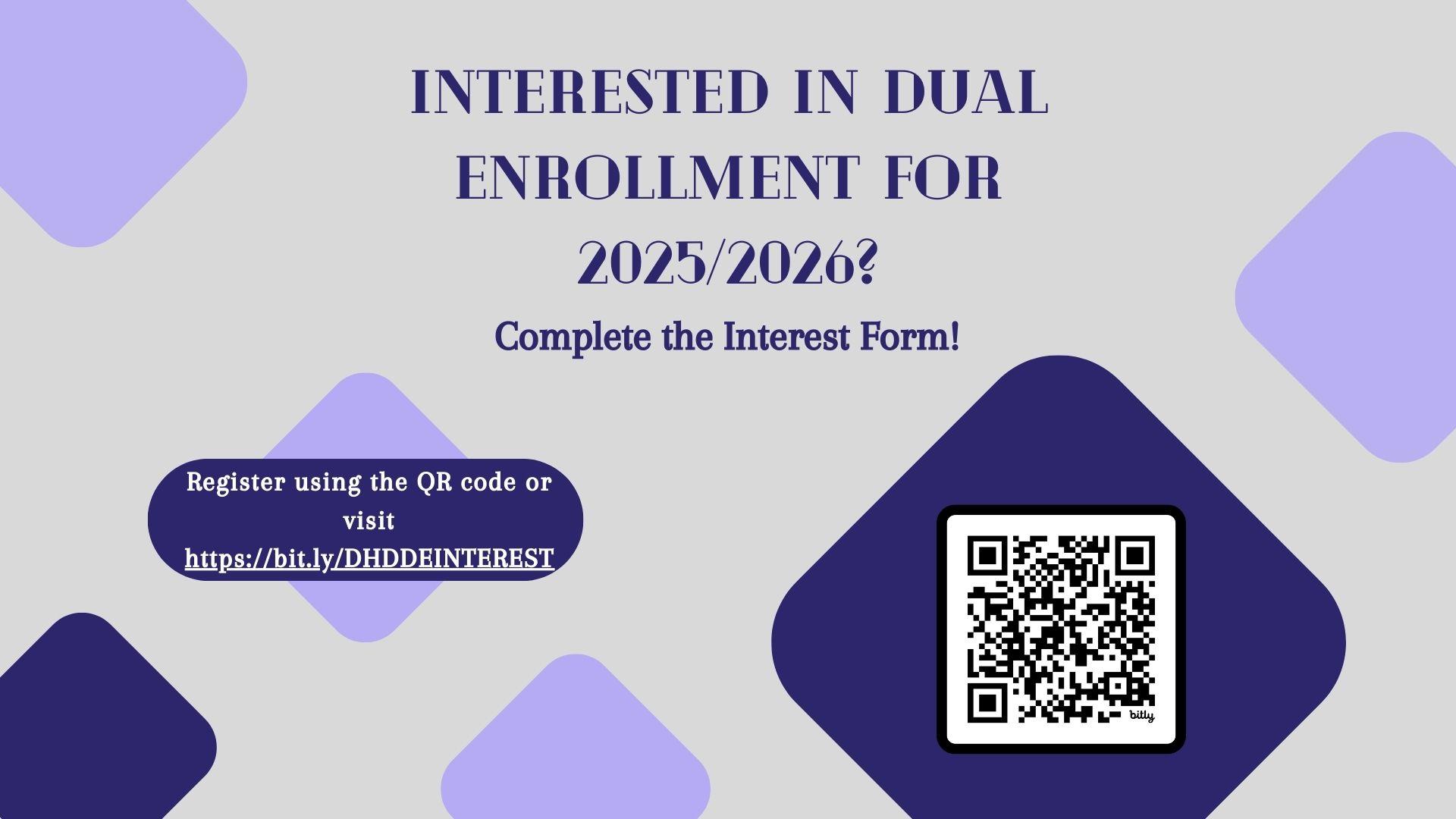 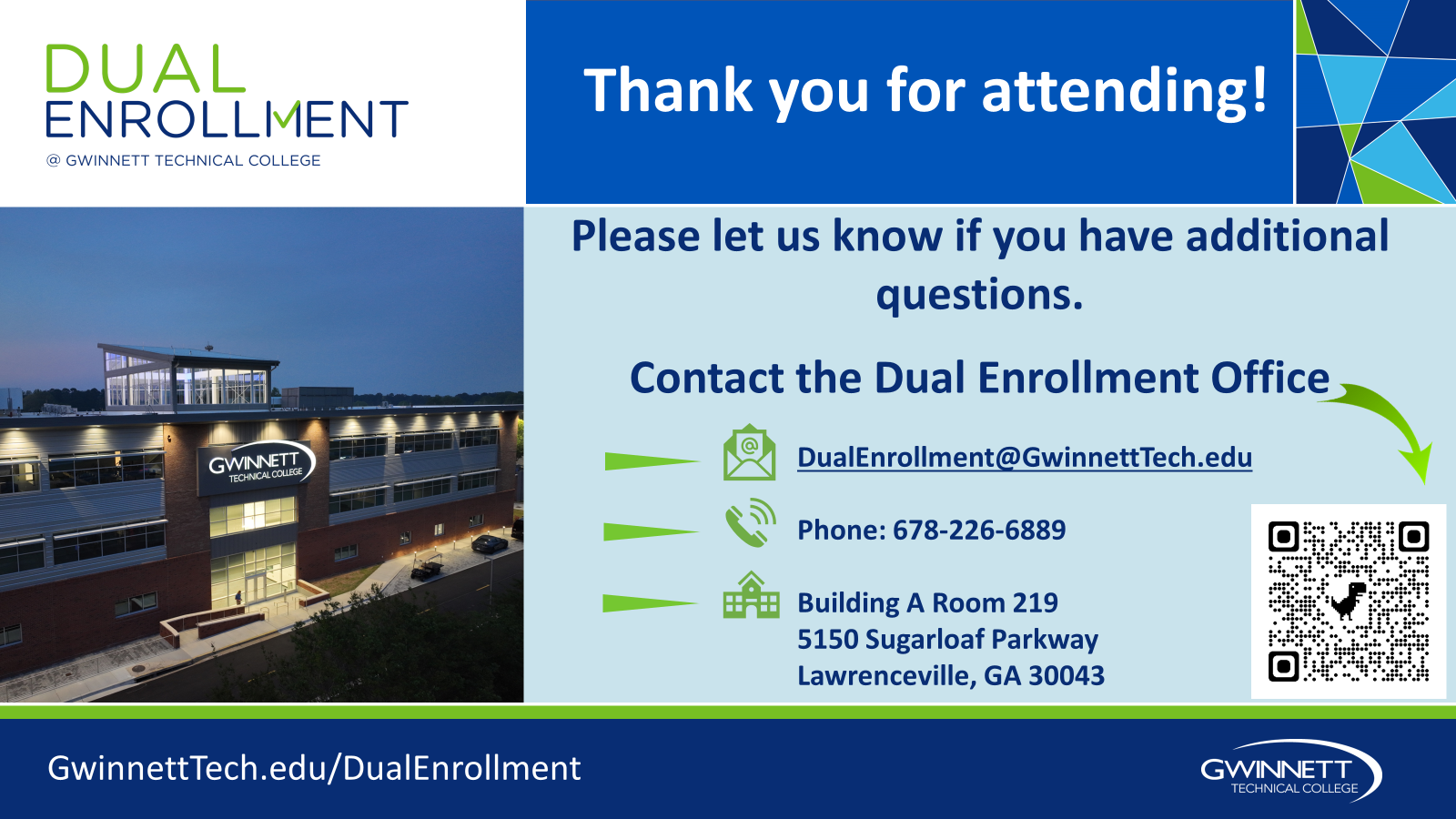